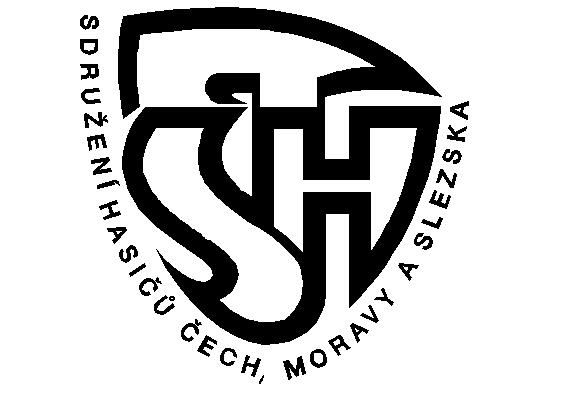 Školení hospodářů SHČMS
Přibyslav 2019
I. Základní oblasti
Účetnictví
Mzdy
Dotace
Rozpočet ( hospodářský plán )
 Cash Flow ( stav finančních  prostředků)
Daně
Účetnictví
563/1991 Sb.  Zákon o účetnictví
504/2002 Sb.Vyhláška ministerstva financí, kterou se provádějí některá ustanovení zákona č. 563/1991 Sb., o účetnictví, pro účetní jednotky, u kterých hlavním předmětem činnosti není podnikání, pokud účtují v soustavě podvojného účetnictví
66/2004 Fin. zprav. ČESKÉ ÚČETNÍ STANDARDY, pro účetní jednotky, které účtují podle vyhlášky č. 504/2002 Sb., ve znění pozdějších předpisů
Podvojné účetnictví  X Jednoduché účetnictví
OSH, KSH  - s ohledem na rozsah položek a šíři účetnictví vedou podvojné účetnictví 
SDH – většina vede jednoduché účetnictví
Poslední novelizace k 1.1.2018 
OSH, KSH má povinnost vést účetnictví ode dne založení do dne zrušení   
OSH, KSH  používá jako účetní období kalendářní rok
Účetnictví se vede jako celek
Účetní jednotky jsou povinny vést účetnictví správné, úplné, průkazné, srozumitelné,  přehledné a způsobem zaručujícím trvalost účetních záznamů.
Mzdy
č. 262/2006 Sb., zákoník práce
zákonem č. 589/1992 Sb., o pojistném na sociální zabezpečení a příspěvku na státní politiku zaměstnanosti
zákonem č. 187/2006 Sb., o nemocenském pojištění 
zákon č. 155/1995 Sb., o důchodovém pojištění,
586/1992 Sb. Zákon o daních z příjmů
Povinnosti spojené se zaměstnáváním osob
Druh úvazku: 
Pracovní smlouva
Dohoda o provedení práce
Dohoda o pracovní činnosti
Pracovní smlouva ( povinnosti na začátku)
Uzavřít pracovní smlouvu před zahájením práce
Přihlásit se na Českou správu sociálního zabezpečení jako zaměstnavatel – do 8 dnů po nástupu pracovníka
 Přihlásit se na příslušnou zdravotní pojišťovnu jako zaměstnavatel – do 8 dnů po nástupu pracovníka
Na Finančním úřadu se přihlásit k zálohové dani
Pracovní smlouva ( povinnosti v průběhu roku)
Každý měsíc dát Přehled o výši pojistného na příslušnou správu sociálního zabezpečení do 20. kalendářního dne následujícího měsíce a uhradit pojistné
Každý měsíc dát Přehled o výši pojistného na příslušnou zdravotní pojišťovnu do 20. kalendářního dne následujícího měsíce a uhradit pojistné
Uhradit odvod zálohové daně do 20. kalendářního dne následujícího měsíce
Pracovní smlouva ( po skončení roku)
Dodat na finanční úřad  formulář Vyúčtování daně z příjmů ze závislé činnosti do 1.března 
Udělat zúčtování daně nebo poskytnutí potvrzení zaměstnanci ( v případě více zaměstnání). Zaměstnanec požádá do 15.února a zúčtování se proveden nejpozději v březnové mzdě.  
Vyhotovit Evidenční list důchodového pojištění do 30.dubna – jeden výtisk předat na ČSSZ , jeden předat zaměstnanci a jeden si nechá zaměstnavatel
Dohoda o provedení práce ( povinnosti na začátku)
Limit: 300 hodin za rok 
Uzavřít písemně Dohodu o provedení práce před zahájením práce
Na Finančním úřadu se přihlásit k zálohové dani nebo srážkové dani
Při přijmu od 10 001,- Kč za měsíc – přihlásit sociální a zdravotní jako u smlouvy
Dohoda o provedení práce ( po skončení roku)
Dodat na finanční úřad  formulář Vyúčtování daně z příjmů ze závislé činnosti do 1.března i když je nulové.
Dodat na finanční úřad  formulář Vyúčtování daně z příjmů srážkové daně do 1.dubna i když je nulové.
Dohoda o pracovní činnosti
Limity : maximální pracovní rozsah je poloviční měsíční pracovní úvazek 
Podobné povinnosti jako u pracovní smlouvy 
Do výdělku 2999,-Kč/měsíc se nehradí zdravotní a sociální pojištění
Dotace
Dotace v rámci SH CMS
Dotace MŠMT – mládež – samostatně probráno
Dotace MŠMT – sport
Dotace MV - provoz 
Dotace od územně samosprávních celků
Dotace MŠMT – sport
V roce 2019 veškeré sportovní akce jako jsou :
 okresní a krajská kola Plamen , dorost
okresní a krajská kola PS
Významné sportovní soutěže
Podmínky čerpání:
Ke každé dotaci budou vytvořeny samostatné podmínky čerpání, účtování, označování dokladů    
Na OSH , KSH bude vystavena Dohoda a rozpis dotace .
Vyúčtování bude prováděno formou vyúčtování jejíž součástí bude vyúčtovací tabulka,  prvotní doklady hrazené z dotace ( ještě bude upřesněno – musí být označeny číslem rozhodnutí a uvedena částka hrazená z dotace), výsledkové listiny. Počty družstev se musí shodovat ve všech výkazech ( vyúčtování, výsledková listina, roční hlášení, ….).  -  pozn. jaký  počet družstev se má uvádět - podrobněji vysvětlit 
Nejsou stanoveny minimální vlastní zdroje a dotaci lze čerpat bez dokládání vlastních zdrojů 
Na materiálech vydávaných k soutěži musí být uvedeno:  „ Akci finančně podpořilo MŠMT“.
Dotace MV
V roce 2019 se z dotace MV hradí :
provozní náklady spojené s jednáním odborných rad – represe, prevence , ochrany obyvatelstva, velitelů  a  s činností orgánů OSH/KSH   
Soutěže  TFA – mládež , dospělí
Podmínky čerpání:
K dotaci budou vytvořeny samostatné podmínky čerpání, účtování, označování dokladů    
Na OSH , KSH bude vystavena Dohoda a rozpis dotace 
Vyúčtování bude prováděno formou vyúčtovací tabulky, s přílohou kopie prvotních dokladů a výsledkové listiny.   
Vlastní zdroje jsou stanoveny v minimální výši 30% celkových nákladů.
Dotace z územně samosprávních celků ( Kraj, obec , ……)
Dané dotace se řídí vždy podmínkami uvedenými ve smlouvě nebo v rozhodnutí. V rámci účetnictví se používají na to samostatně vytvořené účty.
Rozpočet
Rozpočet je sestavován z pravidla na jeden rok. Jedná se o finanční plán stanovený na určité období. 
Komplexní rozpočet  X rozpočet jednotlivých akcí/činností 
Špatný rozpočet  X  žádný rozpočet
Schvalování rozpočtu , úprava rozpočtu 
Plnění rozpočtu
Cash Flow ( stav finančních  prostředků)
Cash flow – plán z hlediska časového sledování výdajů a příjmů  
Finanční rezerva  X  pracování bez rezervy
Mít vždy finanční plán
Daňové předpisy
586/1992 Sb. Zákon o daních z příjmů
16/1993 Sb.Zákon o dani silniční
340/2013 Sb. Zákonné opatření senátu o dani z nabytí nemovitých věcí
38/1992 Sb. Zákon o dani z nemovitých věcí
Zákon o daních z příjmů
Předmětem daně jsou vždy :

příjmy z reklam a příjmy z nájemného,
příjmy z podnikatelské činnosti, 
příjmy z činností  (i dílčích činností) vyplývající z poslání SDH, pokud je na nich dosahován zisk, tj. příjmy jsou vyšší než s nimi související výdaje.
Předmětem daně nejsou příjmy:		

z činností vyplývajících z poslání organizace tzv. hlavní činnosti , 
z dotací a jiných forem státní podpory a podpory z rozpočtu obcí a krajů  (
z příjmů, které již byly zdaněny u zdroje (např. dividendy, úroky)
Předmětem daně jsou i příjmy z členských příspěvků, ale pokud jsou vybírány v souladu se Stanovami SHČMS, jsou od daně osvobozeny. 

Od daně z příjmu jsou osvobozeny dary přijaté OSH/KSH pro účely požární ochrany, na sport, na mládež a činnosti definované v zákoně o daních z přijmů v §20 odstavec 8).
Úlevy na dani z příjmů:

SDH mohou snížit základ daně až o 30%, maximálně však o 1 mil. Kč. V případě, že 30% snížení činí méně než  300 000,- Kč, lze odečíst částku ve výši 300 000,- Kč, maximálně však do výše základu daně“.
Podrobnější pravidla pro  OSH, KSH se určují  vnitřními právními předpisy, z nichž základními dokumenty jsou Stanovy a Organizační řád SH ČMS, které jsou k dispozici na oficiálních internetových stránkách SH ČMS www.dh.cz. Stanovy jsou uloženy ve sbírce listin  spolkového rejstříku.
Závěrem:
Vždy si uvědomte, že cokoliv tvoříte , sestavujete , připravujete musíte prvotně chápat vy. 

	Jestliže jde vše podle plánu, stala se někde chyba.


							Děkuji za pozornost